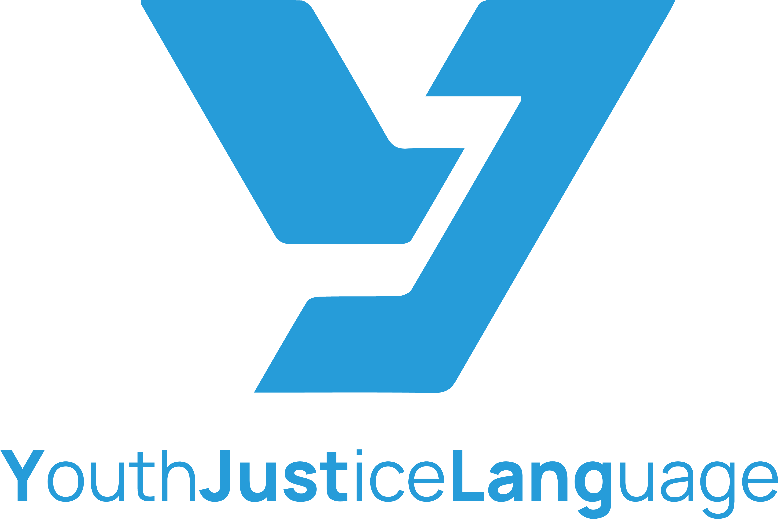 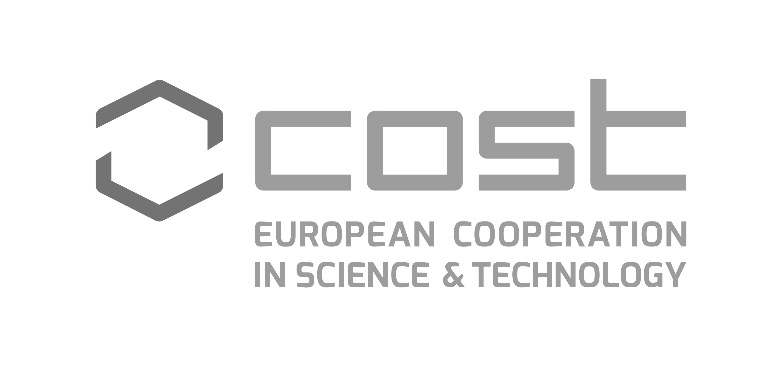 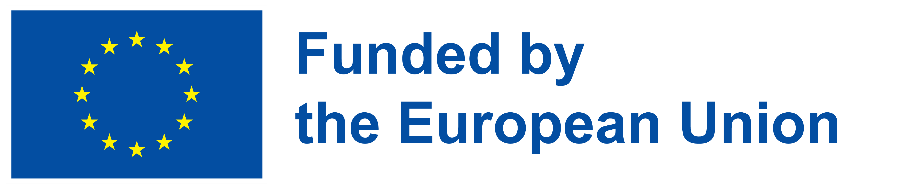 Jezične prilagodbeŠto je teško u jeziku i kako to olakšati?
Gordana Hržica
Zagreb, Hrvatska16. prosinca 2024.
[Speaker Notes: Moje kolegice govorile su o tome što su to razvojni poremećaji i kako su povezani s jezikom. Spomenule su kako među djecom u sukobu sa zakonom postoji velika prevalencija takvih poremećaja. Spomenule su što što to znači da je jezik složen te na koji način to utječe na njihovu mogućnost razumijevanja svega što im se tijekom pravnih postupaka događa. Ja ću reći nešto više o tome što se može učiniti da bi im se pomoglo, to jest na koji se način jezik tekstova ili jezik kojim govorimo može prilagoditi.]
Pristupi pojednostavljivanju jezika
mogu se primijeniti svjesni ili nesvjesni postupci da bi se pojednostavilo ono što se želi reći
nesvjesni postupci: govor usmjeren djetetu, govor usmjeren strancu
svjesni postupci – pristupi:
Tehnike upravljanja jezičnom složenošću u primijenjoj lingvistici (primjerice, u poučavanju hrvatskog kao stranog jezika, u pisanju udžbenika…)
Potpomognuta i alternativna (?) komunikacija – usmjerena na pomoć u komunikaciji osobama s različitim poremećajima (primjerice, aplikacije za komunikaciju, komunikacijske ploče)
Prilagodbe sadržaja osobama s različitim jezičnim poremećajima (primjerice, principi jednostavnog jezika) – jezične i grafičke prilagodbe
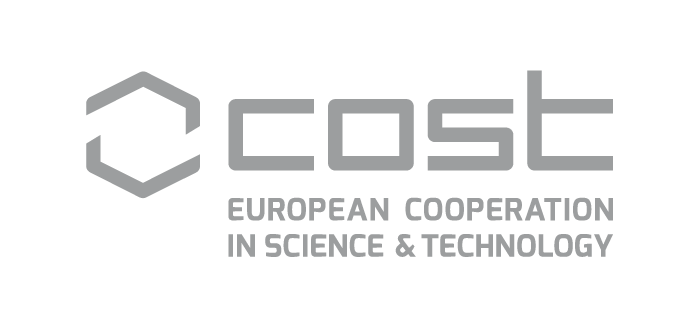 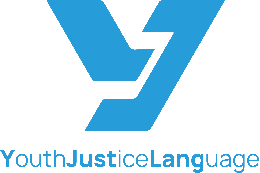 COST Action CA22139
[Speaker Notes: Mi jezik prilagođavamo nesvjesno. Na primjer, kada se obraćate djetetu, to činite na različit način nego kad se obraćate odrasloj osobi. Ako uočimo da netko ne govori najbolje hrvatski jezik, prilagodit ćemo se njemu tako da upotrebljavamo jednostavnije riječi ili govorimo sporije. No, s obzirom na različite korisnike postoje i jasni pristupi koji definiraju kako prilagođavati jezik. Ja ću govoriti o pristupu kojem su u fokusu osobe s jezičnim poremećajima, primjerice disleksijom. Taj pristup naziva se ‘jednostavni jezik’ i sadrži niz načela o tome kako pojednostaviti jezik u nekom tekstu da bi on bio razumljiv osobama s jezičnim poremećajima.]
Jednostavan jezik (engl. easy language)
stil pisanja i govorenja u kojem se upotrebljavaju jasne, lako razumljive rečenice i riječi, s ciljem da omogućuje široj publici, uključujući one s nižim razinama obrazovanja te one s jezičnim poremećajima, lakše razumijevanje informacija
ključno: jasnoća, pristupačnost, usmjerenost na razumijevanje osobe kojoj se obraćamo
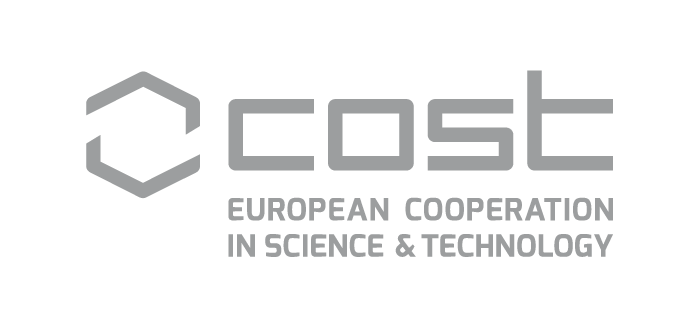 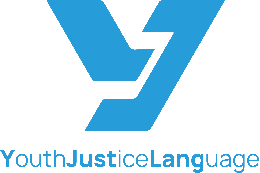 COST Action CA22139
[Speaker Notes: Osim što pomaže djeci s jezičnim poremećajima, može pomoći općenito djeci ili osobama niže razine obrazovanja da razumiju složene tekstove.]
Principi jednostavnog jezika
Mogu se navesti principi jednostavnog jezika u različitim aspektima jezika: razina riječi, razina oblika riječi (morfologija), razina veza među rječima (sintaksa), razina uporabe jezika (pragmatika)

Izvori:
Gala, N. i Ziegler, J. (2016). Reducing lexical complexity as a tool to increase text accessibility for children with dyslexia. U D. Brunato, F. Dell’Orletta, G. Venturi, T. François, P. Blache (Ur.), Proceedings of the Workshop on Computational Linguistics for Linguistic Complexity (str. 59-66). The COLING 2016 Organizing Committee.
Lindold, C: i Vanhatalo, U. (Ur.), Easy language in Europe. Frank and Timme.
Međunarodni savez knjižničarskih društava i ustanova – IFLA (2010). Guidelines for Easy-to-Read Materials (2010). U M. Nomura, G. Skat Nielsen, i B. Tronbacke IFLA Professional Reports (Ur.), Library Services to People with Special Needs Section. Međunarodni savez knjižničarskih društava i ustanova – IFLA. https://www.ifla.org/files/assets/hq/publications/professional-report/120.pdf
Lenček, M. (2008). Disleksija/Što je lakše za čitati/Obilježja materijala lakših za čitanje. Centar za rehabilitaciju ERF-a i Ministarstvo obitelji, branitelja i međugeneracijske solidarnosti.
Lenček, M. i Kuvač Kraljević, J. (2021). Easy Language in Croatia. U C. Lindold i U. Vanhatalo (Ur.), Easy language in Europe. Frank and Timme.
Jozipović, M., Lenček, M., Kuvač Kraljević, J. (2022). Analiza primjene načela jednostavnog jezika u ispitnim pitanjima za predmet Priroda i društvo tijekom online nastave u pandemijskom vremenu. U: Prema postpandemijskom obrazovanju: kako osnažiti sustav odgoja i obrazovanja?. Rijeka: Sveučilište u Rijeci - Filozofski fakultet, str. 252-275
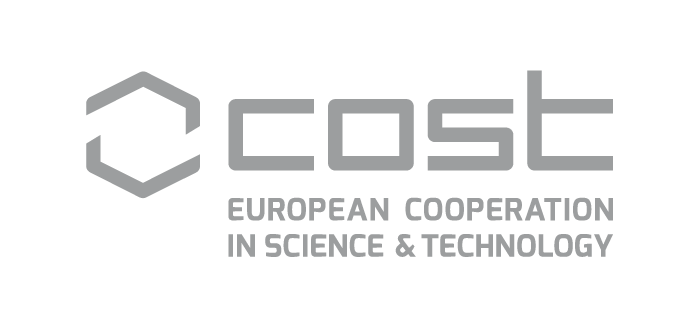 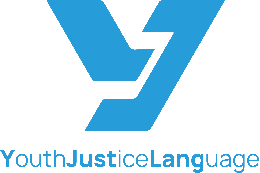 COST Action CA22139
[Speaker Notes: Principi jednostavnog jezika mogu se primjenjivati u različitim aspektima jezika, od morfologije, semantike, sintakse pa sve do pragmatike. Danas ću govoriti o principima na razini semantike, to jest riječi koje se upotrebljavaju, te na razini sintakse, to jest rečenica.]
Principi jednostavnog jezikarječnik
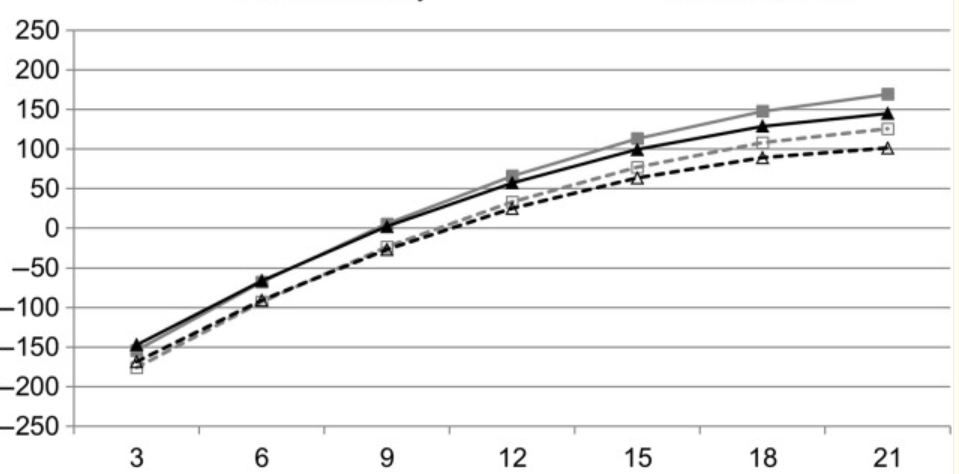 Zašto je važno kakve su riječi u tekstu?
prosječan četrnaestogodišnjak: oko 18 000 riječi
prosječan osamnaestogodišnjak: oko 22 000 riječi
Prosječna odrasla osoba (oko 40 godina): 30 000 riječ
veličina rječnika jako ovisi o obrazovanju (formalnom i neformalnom)
osobe s razvojnim jezičnim poremećajem čitav život zaostaju za vršnjacima urednog jezičnog razvoja u usvojenosti riječi
Izvori: https://wordsrated.com/how-many-words-does-the-average-person-know/
Rice ML, Hoffman L. Predicting vocabulary growth in children with and without specific language impairment: a longitudinal study from 2;6 to 21 years of age. J Speech Lang Hear Res. 2015 Apr;58(2):345-59. doi: 10.1044/2015_JSLHR-L-14-0150. PMID: 25611623; PMCID: PMC4398600.
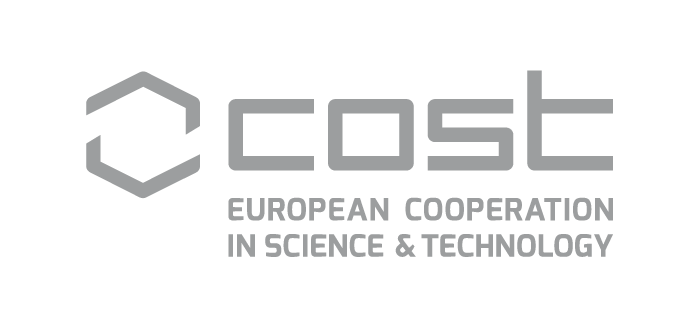 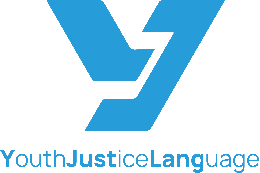 COST Action CA22139
Principi jednostavnog jezikarječnik
Uporaba jednostavnih i poznatih riječi
Izbjegavaju se:
Stručni termini
Složeni izrazi
Značenjski složeni izrazi (prenesena značenja, frazemi…)
Niskočestotne riječi
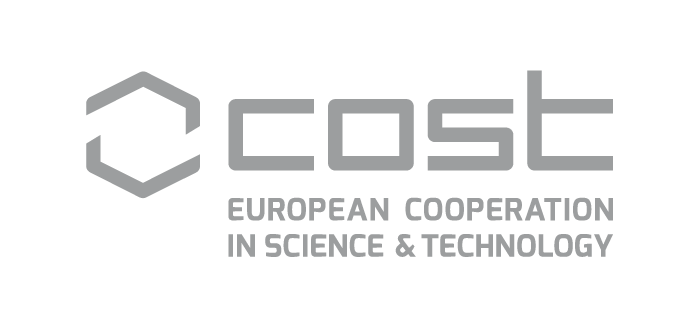 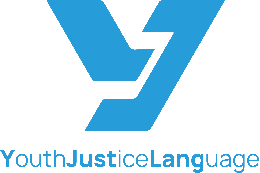 COST Action CA22139
Principi jednostavnog jezikarječnik
Uporaba jednostavnih i poznatih riječi
Izbjegavaju se:
Stručni termini

U kontekstu neurokognitivnih funkcija, analizirali smo neuroplasticitet u odraslih pacijenata s akutnim ishemijskim moždanim udarom koristeći funkcionalnu magnetsku rezonanciju (fMRI) kako bismo procijenili promjene u sinaptičkoj vezi u hipokampusu.
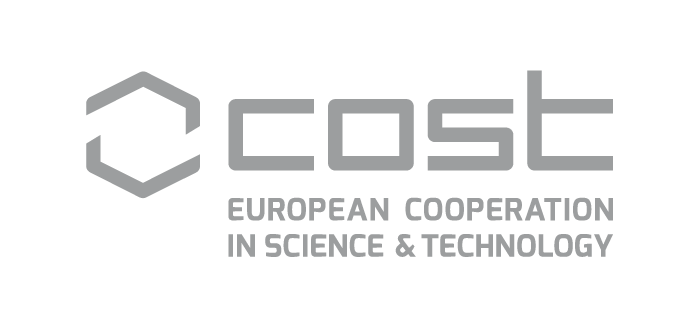 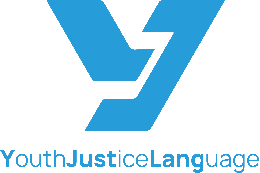 COST Action CA22139
Principi jednostavnog jezikarječnik
Uporaba jednostavnih i poznatih riječi
Izbjegavaju se:
Stručni termini

U kontekstu neurokognitivnih funkcija, analizirali smo neuroplasticitet u odraslih pacijenata s akutnim ishemijskim moždanim udarom koristeći funkcionalnu magnetsku rezonanciju (fMRI) kako bismo procijenili promjene u sinaptičkoj vezi u hipokampusu.

U našem istraživanju proučavali smo promjene u mozgu kod odraslih koji su imali moždani udar, koristeći snimanje mozga kako bismo vidjeli kako se povezuju različiti dijelovi mozga.
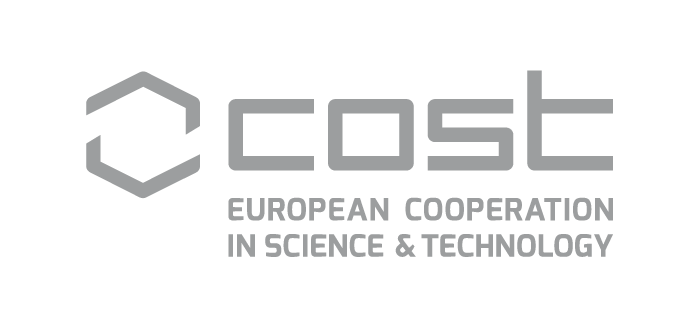 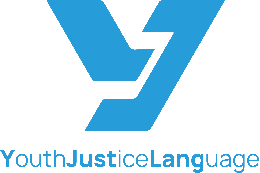 COST Action CA22139
Principi jednostavnog jezikarječnik
Uporaba jednostavnih i poznatih riječi
Izbjegavaju se:
Stručni termini
Složeni izrazi

Zbog nedostatka adekvatnih mjera prevencije i izostanka sustavnog praćenja provedbe zakonskih okvira u području zaštite prava pojedinaca, došlo je do eskalacije međuinstitucionalnih sukoba i urušavanja javnog povjerenja u državne institucije.

Zbog nedostatka preventivnih mjera i provedbe zakona u zaštiti prava ljudi, došlo je do sukoba među institucijama i gubitka povjerenja građana u državu.
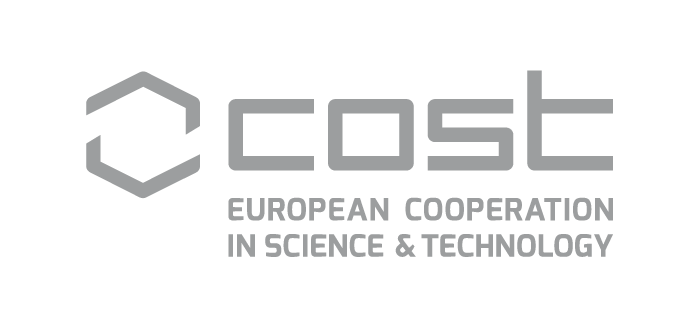 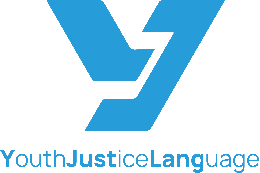 COST Action CA22139
Principi jednostavnog jezikarječnik
Uporaba jednostavnih i poznatih riječi
Izbjegavaju se:
Stručni termini
Složeni izrazi
Semantički složeni izrazi (prenesena značenja, frazemi…)

Kad je vladajuća koalicija zapela u glibu međusobnih optužbi, opozicija je iskoristila priliku da podigne jedra na valu nezadovoljstva građana, dok su mediji bacali ulje na vatru političkog sukoba.

Kad su se članovi vladajuće koalicije međusobno optuživali, opozicija je zbog nezadovoljstva građana ojačala, dok su mediji još više poticali politički sukob.
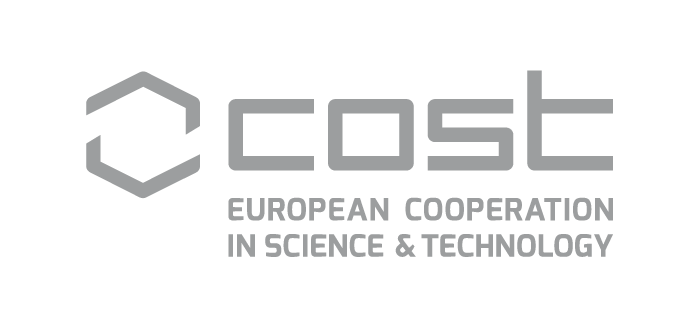 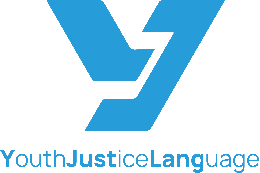 COST Action CA22139
Principi jednostavnog jezikarječnik
Uporaba jednostavnih i poznatih riječi
Izbjegavaju se:
Stručni termini
Složeni izrazi
Semantički složeni izrazi (prenesena značenja, frazemi…)
Niskočestotne riječi*
Izvor:
Ljubešić, N., Rupnik, P., Kuzman, T. (2024). Croatian web corpus CLASSLA-web.hr 1.0, Slovenian language resource repository CLARIN.SI, ISSN 2820-4042, http://hdl.handle.net/11356/1929.
*KRITERIJ: niskočestotne riječi kako sam ih odredila ovdje: donjih 0,001 % riječi u korpusu (pojavljuju se manje od 10 puta u milijun riječi) – oko 20 000 najrjeđih riječi
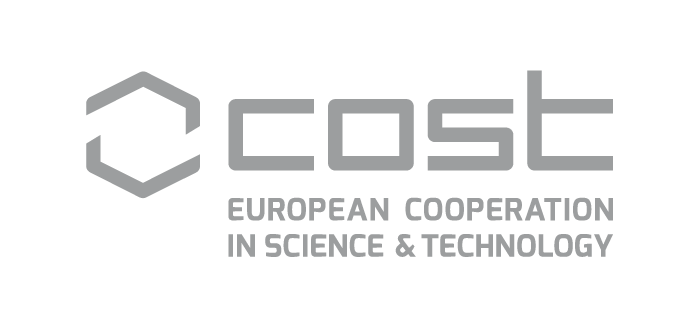 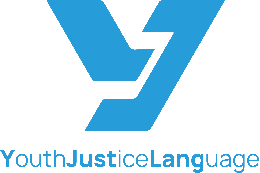 COST Action CA22139
Principi jednostavnog jezikarječnik
Uporaba jednostavnih i poznatih riječi
Izbjegavaju se:
Stručni termini
Složeni izrazi
Semantički složeni izrazi (prenesena značenja, frazemi…)
Niskočestotne riječi

Usprkos (30) sporadičnim (2) turbulencijama (2) u prometu (164), putnici (63) su pravovremeno (9) stigli (165) na odredište (20) zahvaljujući (116) iscrpnom (2) planiranju (44) ruta (23) i minucioznoj (<1) koordinaciji (14) između (446) različitih (364) sastavnica (11) javnog (54) prijevoza (89).

Usprkos povremenim (18) problemima (680) u prometu, putnici su stigli na+vrijeme(41) zahvaljujući dobrom (1540) planiranju ruta i koordinaciji između različitih vrsta (302) javnog prijevoza.
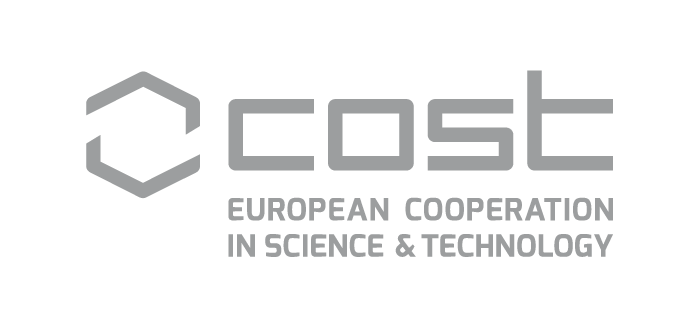 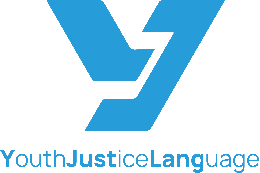 COST Action CA22139
[Speaker Notes: Tekst o pravima koja ima maloljetnik (dijete u sukobu sa zakonom) prema nacionalnom zakonu i o tim ga je pravima potrebno obavijestiti]
Principi jednostavnog jezikarječnik
Izbjegavaju se:
Stručni termini
Složeni izrazi
Semantički složeni izrazi (prenesena značenja, frazemi…)
Niskočestotne riječi

Okrivljenik (9) ima kao i maloljetnik (7) u kaznenom+postupku (8) pravo:

u najkraćem mogućem+roku (<1), na njemu razumljiv+način (<1), biti upoznat sa osnovama sumnje da je počinio kazneno+djelo (10) i razlozima optužbe

2)  služiti se u postupku svojim jezikom, odnosno jezikom koji govori i razumije uključujući i znakovni (<1) jezik gluhih i gluhoslijepih (<1) te ako ne razumije hrvatski jezik na tumača (4) odnosno prevoditelja (9) ili tumača (<1) znakovnog (<1) jezika ukoliko se radi o gluhom ili gluhoslijepom (<1) okrivljeniku (9)
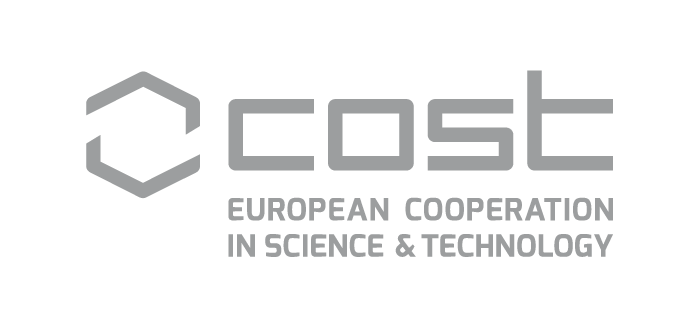 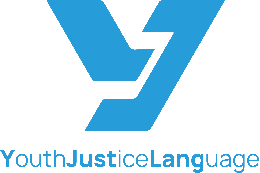 COST Action CA22139
Principi jednostavnog jezikarečenice
Složena sintaksa usvaja se kasno
Složena sintaksa posebno je teška djeci s jezičnim poremećajem
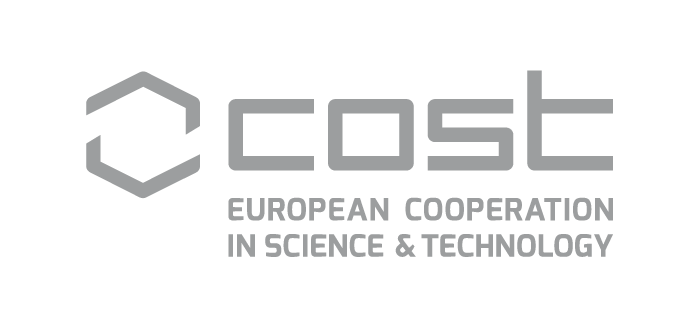 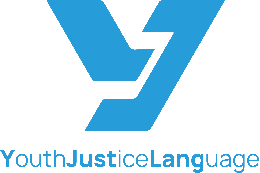 COST Action CA22139
Principi jednostavnog jezikarečenice
Kratke rečenice
Izbjegavaju se:
Duge rečenice s puno surečenica
Puno riječi između neke riječi/konstrukcije i (su)rečenice koja se na nju odnosi
Složene sintaktičke strukture
Pasiv ili slične konstrukcije (takve u kojima je onaj koji trpi radnju gramatički označen kao subjekt)
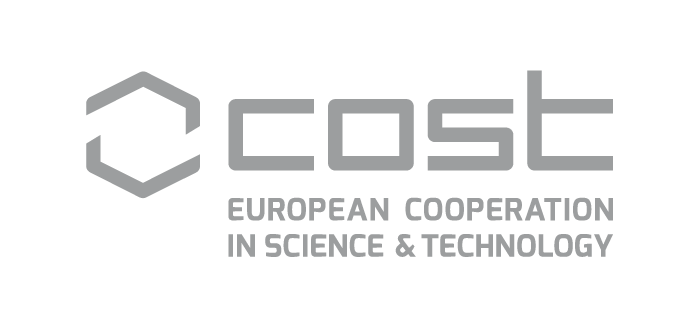 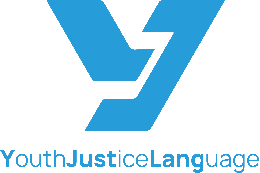 COST Action CA22139
Principi jednostavnog jezikarečenice
Kratke rečenice
Izbjegavaju se:
Duge rečenice s puno surečenica

Iako je početak Prvog svjetskog rata obilježen nizom političkih i vojnih saveza koji su se stvarali desetljećima prije sukoba, ključni događaj bio je atentat na nadvojvodu Franju Ferdinanda u Sarajevu, što je izazvalo lančanu reakciju među europskim silama, dok su istovremeno rastući nacionalizmi, kolonijalne ambicije i industrijalizacija vojne opreme dodatno osnažili sukob.

Početak prvog svjetskog rata obilježen je političkim i vojnim savezima stvaranima desetljećima prije sukoba. Ključni je pokretač rata bio atentat na nadvojvodu Franju Ferdinanda u Sarajevu. To je izazvalo lančanu reakciju među europskim silama. Istovremeno su rastući nacionalizmi, kolonijalne ambicije i industrijalizacija vojne opreme dodatno osnažili sukob.
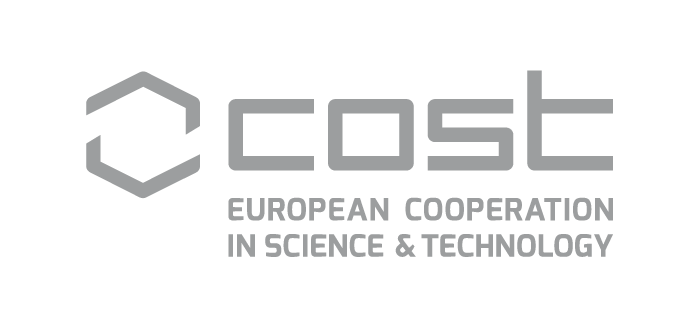 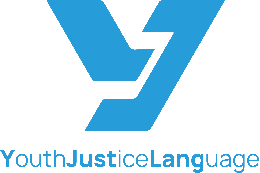 COST Action CA22139
Principi jednostavnog jezikarečenice
Kratke rečenice
Izbjegavaju se:
Duge rečenice s puno surečenica
Umetnute riječi ili surečenice

Bila je to velika odluka u tjednu ionako prepunom važnih zbivanja, koja je u velikoj mjeri dovela do njezinog odlaska.

U tjednu prepunom važnih zbivanja donijela je i odluku koja je u velikoj mjeri dovela do njezinog odlaska.
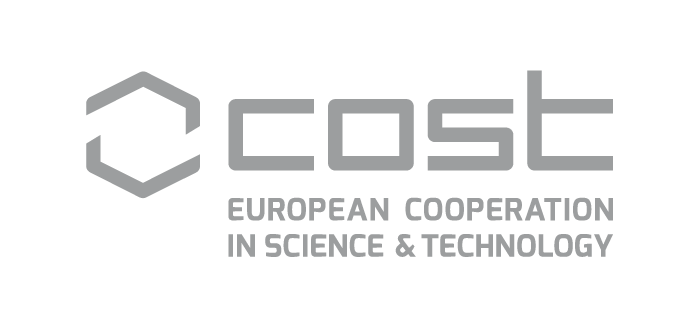 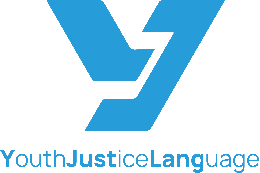 COST Action CA22139
Principi jednostavnog jezikarečenice
Kratke rečenice
Izbjegavaju se:
Duge rečenice s puno surečenica
Umetnute riječi ili surečenice

Knjigu koju je jedva pronašla u nekom opskurnom antikvarijatu poklonila je sestri već dan prije rođendana.

Sestri je dan prije rođendana poklonila knjigu koju je jedva pronašla u nekom opskurnom antikvarijatu.
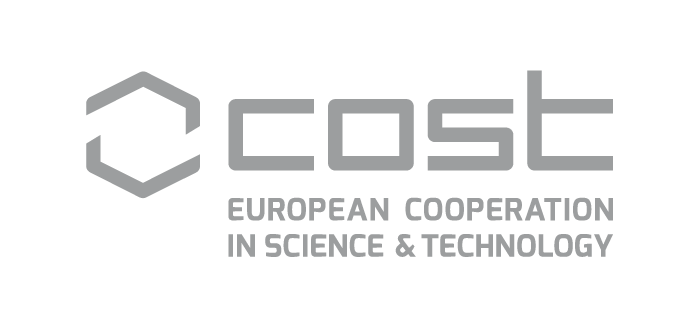 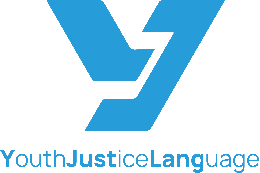 COST Action CA22139
Principi jednostavnog jezikarečenice
Kratke rečenice
Izbjegavaju se:
Duge rečenice s puno surečenica
Puno riječi između neke riječi/konstrukcije i (su)rečenice koja se na nju odnosi
Složene sintaktičke strukture

Pas kojeg su jučer doveli od veterinara gledao ju je izdaleka.

Izdaleka ju je gledao pas. Tog su psa jučer doveli od veterinara.
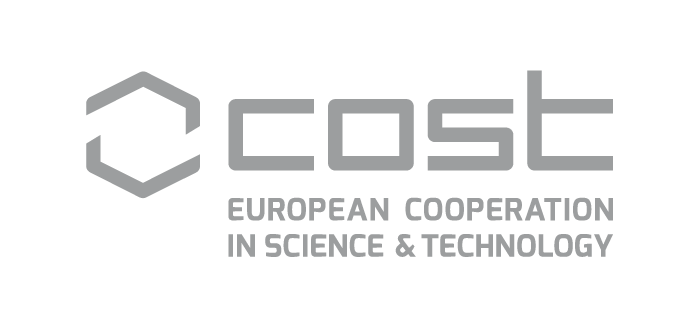 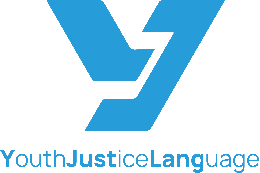 COST Action CA22139
Principi jednostavnog jezikarečenice
Kratke rečenice
Izbjegavaju se:
Duge rečenice s puno surečenica
Puno riječi između neke riječi/konstrukcije i (su)rečenice koja se na nju odnosi
Složene sintaktičke strukture
Pasiv ili slične konstrukcije (takve u kojima je onaj koji trpi radnju gramatički označen kao subjekt)

Lijek je dan pacijentu prema uputama liječnika.  Prema uputama liječnika pacijent je dobio lijek.

Kolega ima čvrstu podršku supruge.  Supruga podržava kolegu.

Tvrtka je pod velikom kontrolom tih ljudi.  Ti ljudi kontroliraju tvrtku.
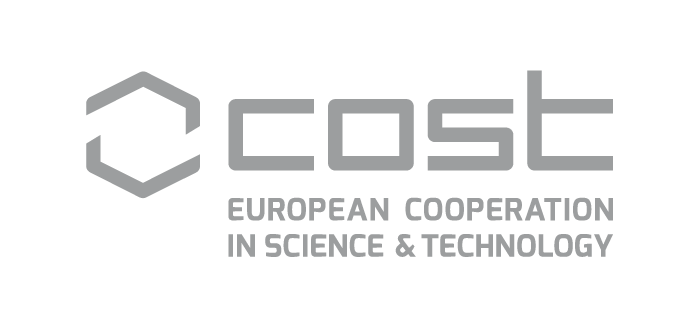 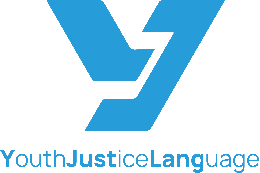 COST Action CA22139
Principi jednostavnog jezikarečenice
Izbjegavaju se:
Duge rečenice s puno surečenica
Puno riječi između neke riječi/konstrukcije i (su)rečenice koja se na nju odnosi
Složene sintaktičke strukture
Pasiv ili slične konstrukcije

Okrivljenik ima> kao i maloljetnik u kaznenom postupku >pravo>>>>:

u najkraćem mogućem roku, na njemu razumljiv način, >biti upoznat> sa osnovama sumnje da je počinio kazneno djelo i >razlozima optužbe

2)  >služiti se u postupku svojim jezikom, odnosno jezikom koji govori i razumije uključujući i znakovni jezik gluhih i gluhoslijepih te ako ne razumije hrvatski jezik >na tumača odnosno prevoditelja ili tumača znakovnog jezika ukoliko se radi o gluhom ili gluhoslijepom okrivljeniku
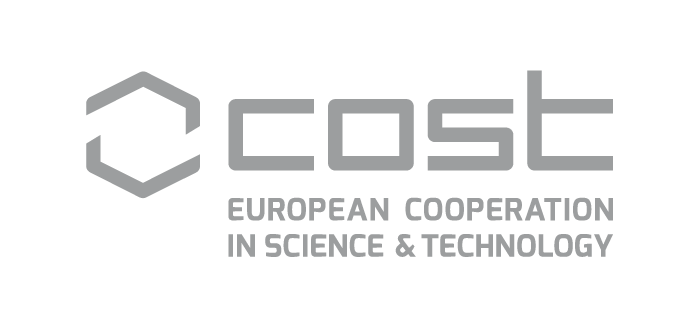 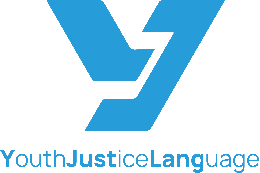 COST Action CA22139
Što možemo učiniti?
Strategije izmjene teksta:

Upotrebljavati česte riječi
Izbjegavati prenesena značenja
Izbjegavati ili objasniti stručne termine
Upotrebljavati primjere da bi se objasnili neki koncepti
Upotrebljavati istu riječ za određenu stvar u čitavom dokumentu

Upotrebljavati kratke rečenice
Upotrebljavati jednostavne rečenice
Ponavljati riječi kroz tekst kako bi se lakše moglo odrediti na koju se riječ nešto odnosi

Upotrebljavati aktivni oblik umjesto pasivnog
Upotrebljavati glagole umjesto glagolskih i drugih imenica
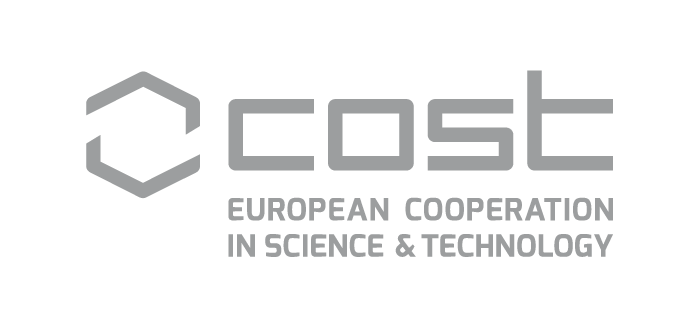 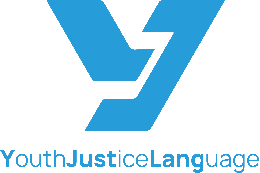 COST Action CA22139
REČENICE
Okrivljenik ima> kao i maloljetnik u kaznenom postupku >pravo>>>>:

u najkraćem mogućem roku, na njemu razumljiv način, >biti upoznat> sa osnovama sumnje da je počinio kazneno djelo i >razlozima optužbe

2)  >služiti se u postupku svojim jezikom, odnosno jezikom koji govori i razumije uključujući i znakovni jezik gluhih i gluhoslijepih te ako ne razumije hrvatski jezik >na tumača odnosno prevoditelja ili tumača znakovnog jezika ukoliko se radi o gluhom ili gluhoslijepom okrivljeniku
RIJEČI
Okrivljenik (9) ima kao i maloljetnik (7) u kaznenom postupku (8) pravo:

u najkraćem mogućem+roku (<1), na njemu razumljiv+način (<1), biti upoznat sa osnovama sumnje da je počinio kazneno+djelo (10) i razlozima optužbe

2)  služiti se u postupku svojim jezikom, odnosno jezikom koji govori i razumije uključujući i znakovni (<1) jezik gluhih i gluhoslijepih (<1) te ako ne razumije hrvatski jezik na tumača (4) odnosno prevoditelja (9) ili tumača (<1) znakovnog (<1) jezika ukoliko se radi o gluhom ili gluhoslijepom (<1) okrivljeniku (9)
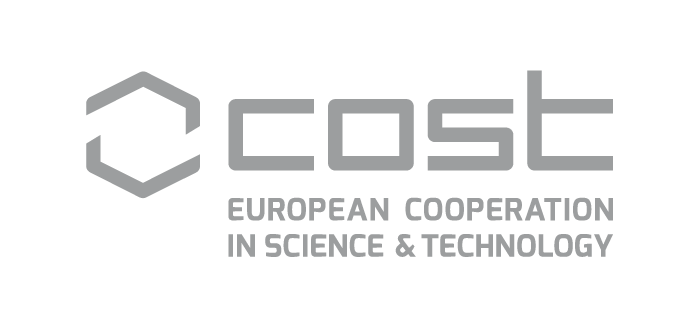 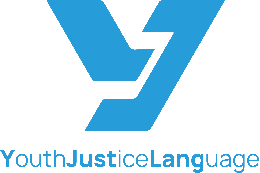 COST Action CA22139
Ti si okrivljenik. To znači da mislimo da si možda napravio neko kazneno djelo, to jest, nešto što je protiv zakona. No, ne znamo jesi li ili nisi kriv pa će se to utvrditi u kaznenom postupku. U kaznenom postupku pokazat će se dokazi, ispitati svjedoci i odlučit će se jesi li ili nisi kriv. U kaznenom postupku imaš određena prava. To znači da postoji mogućnost da nešto dobiješ, učiniš ili tražiš. Ovo su tvoja prava:
1. Imaš pravo da ti se kaže zašto mislimo da si napravio kazneno djelo i zbog čega te optužujemo.
2. Imaš se pravo služiti jezikom koji dobro govoriš i razumiješ. Ako ne razumiješ hrvatski jezik, pozvat ćemo prevoditelja koji govori tvoj jezik. Ako si gluh ili gluhoslijep, pozvat ćemo tumača znakovnog jezika.
Okrivljenik ima kao i maloljetnik u kaznenom postupku pravo:
1) u najkraćem mogućem roku, na njemu razumljiv način, biti upoznat sa osnovama sumnje da je počinio kazneno djelo i razlozima optužbe,
2) služiti se u postupku svojim jezikom, odnosno jezikom koji govori i razumije uključujući i znakovni jezik gluhih i gluhoslijepih te ako ne razumije hrvatski jezik na tumača odnosno prevoditelja ili tumača znakovnog jezika ukoliko se radi o gluhom ili gluhoslijepom okrivljeniku,
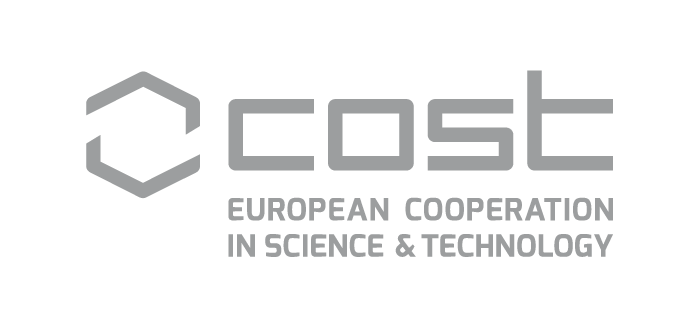 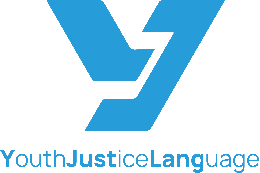 COST Action CA22139
[Speaker Notes: Sigurna sam da ovaj tekst nije u potpunosti prikladan. Možda mu nedostaju stvari koje bi s pravne strane trebao imati. Možda se ne slažete s parafraziranjem ili oprimjerivanjem nekih pojmova. No, nadam se da se slažete da je takav tekst znatno lakše razumijeti od polaznog teksta. Nadam se da se slažete da kroz međusobnu suradnju možemo doći do toga da djeci u sukobu sa zakonom, bez obzira na to imaju li ili nemaju jezične poremećaje, prilagodimo tekstove i način govora kako bi lakše razumjeli pravne postupke.]
Hvala!
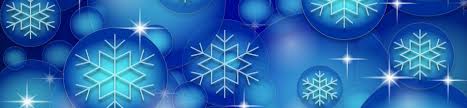 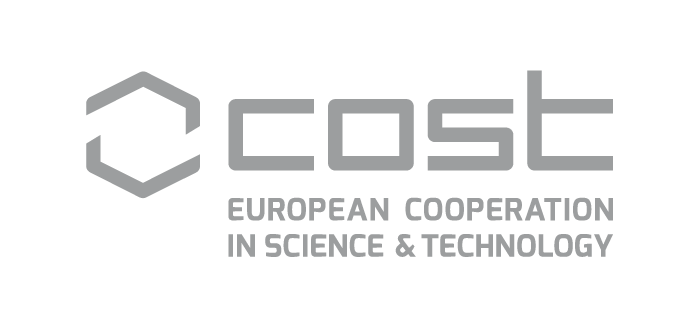 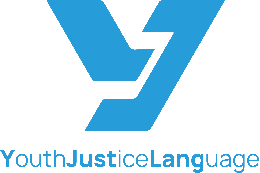 COST Action CA22139